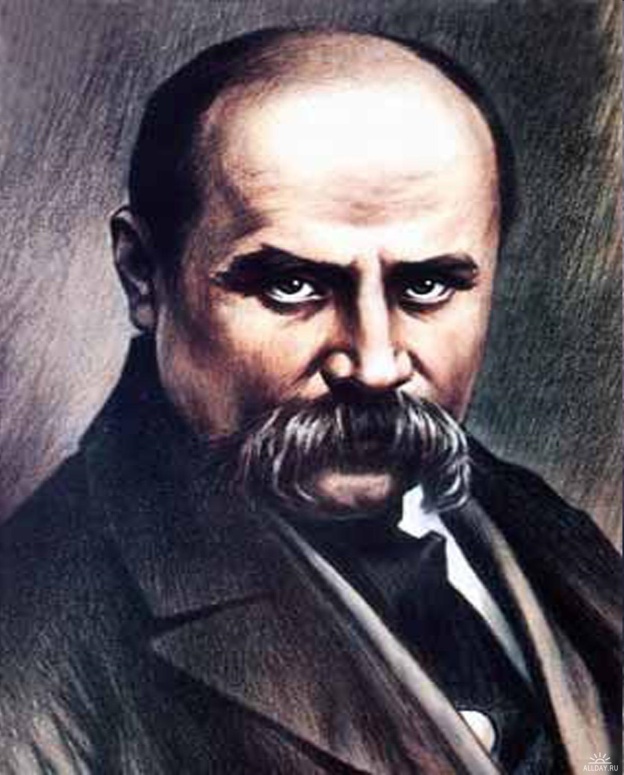 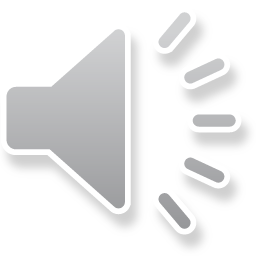 «My Testament» Taras Shevchenko
When I am dead, bury meIn my beloved Ukraine,
My tomb upon a grave mound highamid the spreading plain,
So that the fields, the boundless steppes,
The Dnieper’s plunging shore
My eyes could see, my ears could hearThe mighty river roar.
When from Ukraine the Dnieper bearsInto the deep blue sea
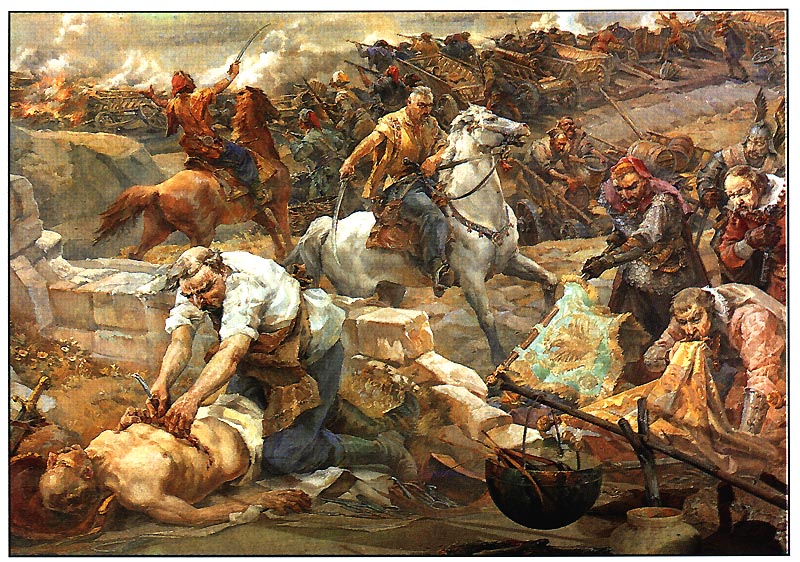 the blood of foes…
Then will I leave
These hills and fertile fields –
I’ll leave them all and fly awayto the abode of God,
And then I’ll pray … But till that dayI nothing know of God.
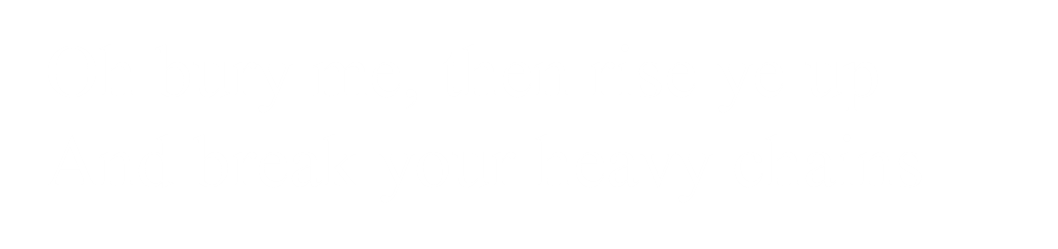 And water with the tyrant’s bloodThe freedom you have gained.
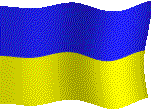 And in the great new family,      The family of the free,
With softly spoken, kindly wordremember also me.
Thank you for attention